140. Cristo, Fiel Te Quiero Ser
Cristo, fiel Te quiero ser,
Dame el poder, dame el poder;
Yo contigo quiero andar,
Sin vacilar, sin vacilar.

Coro:
En tus pasos quiero seguir,
Cerca de Ti, cerca de Ti,
Y si encuentro pruebas aquí
Dame confianza en Ti.
2. Con Jesús yo quiero hablar,
Sólo con Él, sólo con Él;
Paz y gozo yo tendré,
Al serle fiel, al serle fiel.

Coro:
En tus pasos quiero seguir,
Cerca de Ti, cerca de Ti,
Y si encuentro pruebas aquí
Dame confianza en Ti.
3. Dame ardiente corazón,
Lleno de amor, lleno de amor;
Y tu Espíritu, Señor,
Como Guiador, como Guiador.

Coro:
En tus pasos quiero seguir,
Cerca de Ti, cerca de Ti,
Y si encuentro pruebas aquí
Dame confianza en Ti.
4. Cada día quiero cumplir
Tu voluntad, tu voluntad,
Y servirte a Ti, Señor,
En humildad, en humildad.

Coro:
En tus pasos quiero seguir,
Cerca de Ti, cerca de Ti,
Y si encuentro pruebas aquí
Dame confianza en Ti.
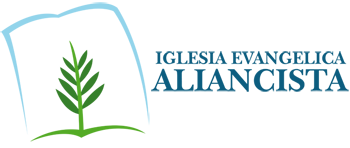